ОБЕЗБОЛЯВАНЕ НА РАЖДАНЕТО
доцент д-р Господин ДИМОВ, дм
Нашите задачи
Характеристика на болката по време на раждането
Проследяване на ефектите на родилната болка
Техники за обезболяване на раждането, манипулации по време и за оперативното родоразрешение
2
Исторически данни
John Snow за пръв път прилага Хлорофом за обезболяване на раждането на кралица Виктория през 1848 година.
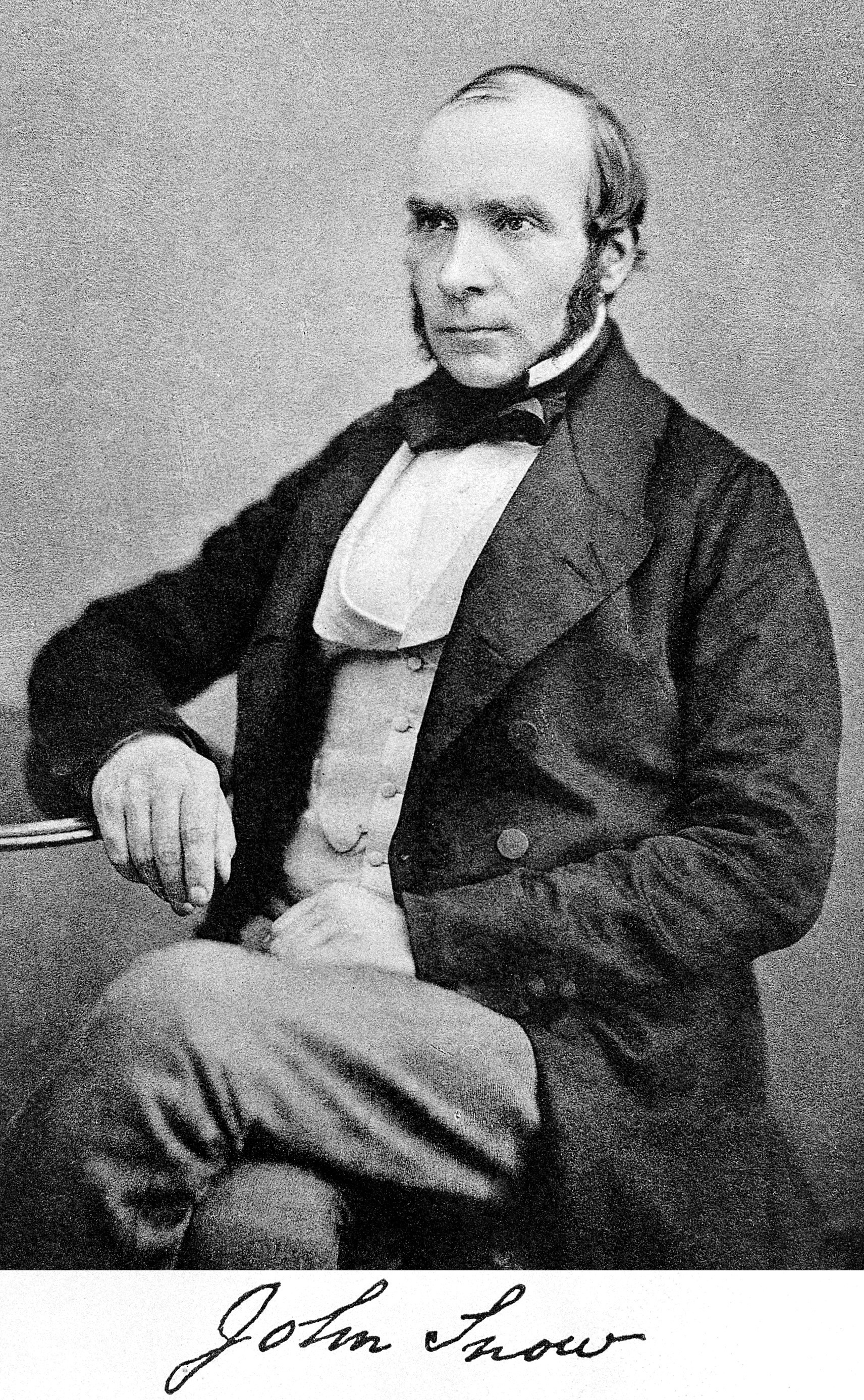 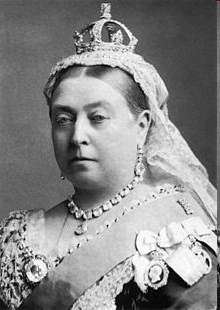 3
Болка по време на раждане
Висцерална болка:
В първия период на раждането
На ниво на дерматоми Th10 – L1
Соматична болка:
По време на втория период на
 раждането
На ниво на дерматоми S2-S4
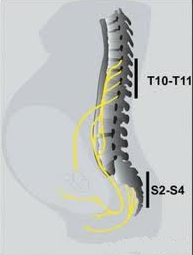 4
[Speaker Notes: Първи период – през него се получава разширението на маточната шийка. Той е най-продължителен и обхваща времето от започване на истинското раждане (обикновено при разширение 2-3 сm) до пълно такова (10сm).
Втори период - започва с постигане на пълно разширени до самото раждане на плода. През него се появяват напъните – родилката има чувството, че трябва да отиде в тоалетната да се изходи. Причината е притискането на дебелото черво от предлежащата част. Продължителността на този период е около 30-40 минути за първескини, при многораждалите много по-кратко. Родилката се поставя на родилното легло и активно трябва да се напъва по време на контракции. Обикновено при всяка контракция тя прави по 2-3 напъна. След което „почива” до следващата контракция.
Трети период - включва времето от раждането на плода до раждането на плацентата и  околоплодните ципи. Отлепянето на плацентата и последващото я раждане изискват кратко време (около  5-10 мин).]
Характеристика на болката по време на раждането
Контракциите на гладката мускулатура на матката са болезнени.
Най-вероятните причини за болката са:
Хипоксия на контрахирания миометриум
Притискане на нервните ганглии в шийката и долната част на матката от здравите мускулни снопове
Разтягането на маточната шийка по време на дилатацията й
Разтягане на перитонеума, покриващ маточното дъно
5
Ефекти на болката
Изръсване на катехоламини, които могат да повлияят кръвообращението на майката и плода.
Неефективна родова дейност.
Може да доведе до изчерпване на майката и фетален дистрес и следродово депресивно състояние на детето.
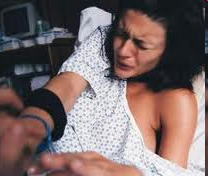 6
Идеалното обезболяване трябва да доведе до:
Бързо настъпващо и ефективно премахване на болката в първия и втория период на раждането.
Липса на нежелани ефекти върху плода и майката.
Липса на нарушения в мускулния тонус и сила на майката.
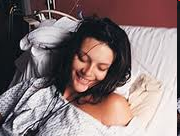 7
Фактори свързани с болката по време на раждане
Тревожност
Анамнеза за силни менструални болки
Възраст
Социален и финансов статус на пациентката
Обучение
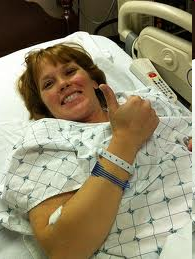 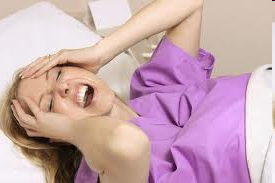 8
Начини на обезболяване на раждането
Нефармакологични
Системно обезболяване
Инхалационна анестезия с райски газ
Епидурална ЛРА
Комбинирана СЕЛРА
Други техники на ЛРА
Обща анестезия
9
[Speaker Notes: ЛРА – локорегионална анестезуя
СЕЛРА – спинална и епидурална локорегионална анестезия]
Нефармакологични методи
Емоционална взаимопомощ в семейството
Мануална терапия и масаж
Хидротерапия и ароматерапия
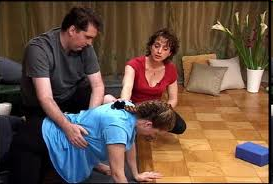 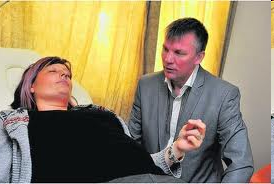 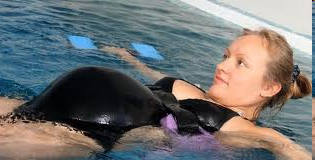 10
Нефармакологични методи
Топло и студотерапия
Положение на родилката (изправено)
TENS
Акупунктура
Хипноза
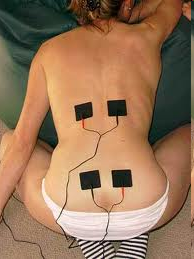 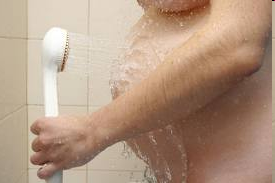 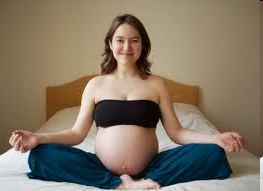 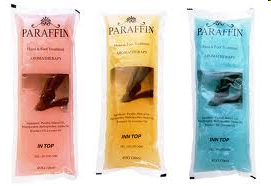 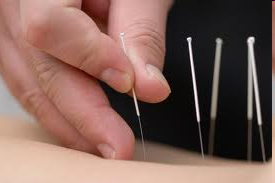 11
[Speaker Notes: TENS – Транскутанна електрическа неврна стимулация]
Инхалационна анестезия с Entonox
Вдишване на газова смес от Кислород и Двуазотен окис.
Да се вдишва с маска определената смес.
Обезболява в умерена степен.
Действа незабавно.
Няма допълнителни процедури.
Няма рискове за бебето и раждането.
Няма ефект върху раждането.
Може да се почувства „отнесена“.
Майката може да почувства умора и сухота в устата.
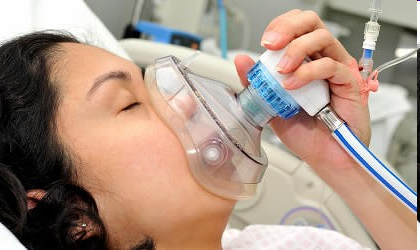 12
Системно обезболяване (аналгезия)
Венозно приложение на медикаменти.
Леко обезболяване с намаляване на тревожността.
Ефектът започва след до 30 min и продължава няколко часа.
Няма допълнителни процедури.
Възможно е забавяне на дишането, сънливост и затруднено хранене на детето в началото.
Възможно е забавяне на дишането, сънливост и забавено храносмилане и тежест в стомаха на майката.
13
[Speaker Notes: Уместно е венозното приложение на медикаментите. То изисква внимателно дозиране и мониторинг на родилката и плода по време на раждането.]
Системно обезболяване с КПА (Контролирана от пациента аналгезия)
Приложение на медикаменти чрез специална помпа.
Майката контролира сама помпата при контракция.
Леко обезболяване с намаляване на тревожността.
Ефектът започва след до 30 min и продължава до няколко часа.
Трябва да се постави инфузионна система и да се проследяват СЧ, АКН.
Възможно е забавяне на дишането на детето в началото.
Възможно е забавяне на дишането, сънливост и забавено храносмилане и тежест в стомаха на майката.
Може да се увеличи вероятността от налагане на форцепс.
14
[Speaker Notes: Уместно е венозното приложение на медикаментите. То изисква внимателно дозиране и мониторинг на родилката и плода по време на раждането.]
Системно обезболяване (аналгезия)
Pethidine (Lydol) – най-използван
Morphine
Nalbuphine
Fentanyl
Remifentanyl
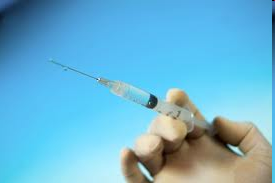 15
[Speaker Notes: Уместно е венозното приложение на медикаментите. То изисква внимателно дозиране и мониторинг на родилката и плода по време на раждането.]
Нежелани ефекти на системното обезболяване
Степенни нарушения на съзнанието на родилката
Потискане на дишането на родилката и плода
Хипотония
Гадене
Запек
Задръжка на урина
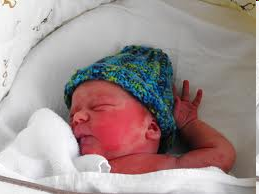 16
[Speaker Notes: Уместно е венозното приложение на медикаментите. То изисква внимателно дозиране и мониторинг на родилката и плода по време на раждането.]
ЛРА
Епидурална ЛРА
Спинална ЛРА
Комбинирана СЕЛРА
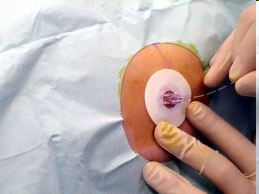 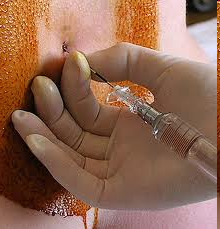 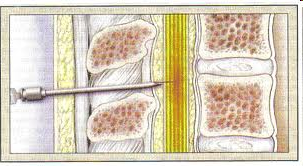 17
ЛРА
Парацервикален блок
Пудендален блок
Перинеална инфилтрация
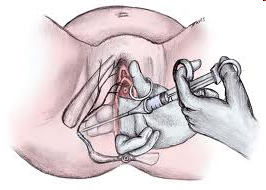 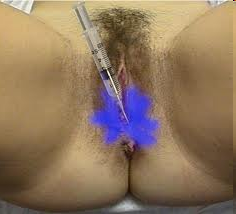 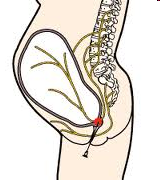 18
Обща анестезия и ЛРА за манипулации
Инструментална екстракция на плода
Ревизиране на маточната кухина
Манипулации върху матката и влагалището
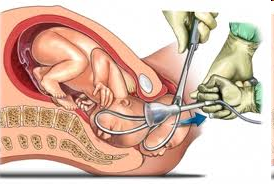 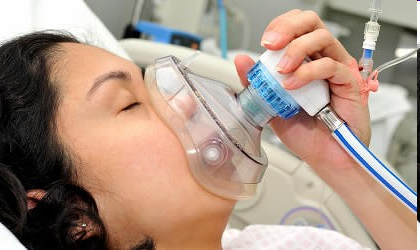 19
Сравнителен анализ на методите за обезболяване на нормалното раждане
Обезболяване на раждането
20
Сравнителен анализ на физикалните методи за обезболяване на раждането
Обезболяване на раждането
21
Оперативно родоразрешение
ЛРА:
Спинална
Епидурална
КСЕЛРА
Обща анестезия
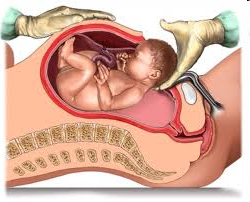 22
[Speaker Notes: При локорегионалната анестезия се потиска избирателно сетивността на определени дерматоми.]